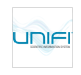 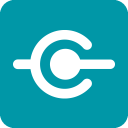 Color Key:
UNIFI and waters_connect/UNIFI
Upgrade/Migration Pathways
Full load, in place upgrade
UNIFI 1.8.2
UNIFI 1.9.2
Patch
Product is activated using wc licenses (UNIFI licenses cannot be used to activate wc)
Migration (requires a database move)
UNIFI 1.9.3
UNIFI 1.9.4 or UNIFI 1.9.4 HF1
Full load, 
No upgrade
wc/UNIFI 2.1.1
Win 7 Pro or Enterprise SP1 (64 bit) 
Windows Server 2012 R2 (64 bit)
wc/UNIFI 1.9.9
Win 7 or Win 10  Pro or Enterprise SP1 (64 bit)
Windows Server 2012 R2 (64 bit)
wc/UNIFI 1.9.12
Win 10  Pro 1909 or Enterprise LTSB 1607 (64 bit)
Windows Server 2016 (64 bit), Win 10 20H2 for client only
wc/UNIFI 1.9.13
Win 10  Enterprise LTSB 1607 (64 bit) or
Win 10 Pro ver 20H2 English (US) only
Windows Server 2016 Std (no network for 2.1.1)
wc/UNIFI 2.1.2
Win 10  Enterprise LTSB 1607 (64 bit) or
Win 10 Pro ver 20H2 English (US) only
Windows Server 2019 Std
wc/UNIFI 3.0.0
Win 10  Enterprise LTSC 2021 (ver 21H2) or
Win 10 Pro ver 22H2 English (US) or Japanese
Windows Server 2019 Std English (US) or Japanese
wc 3.1.0
wc 3.2.0
Product is activated using UNIFI licenses (waters_connect licenses cannot be used to activate UNIFI)
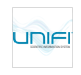 Migration: UNIFI 1.8.2 to waters_connect
UNIFI 1.8.2 

RN
Xevo G2-S QTof 3.0.2 
Xevo G2-XS QTof 3.0.2
Xevo QTof 3.0.2
Xevo Tof 3.0.2
For LC see RN
Agilent ICF 1.1.0
Multi-Dimensional LC 
M-Class
 
Install Guide 
Major release

Win 7 Pro or Enterprise SP1 (64 bit) 
Windows Server 2012 R2 (64 bit)
UNIFI 1.9.4

RN
Xevo G2-S QTof 3.0.5, 3.0.6 (ext release – win 10)
Xevo G2-XS QTof 3.0.5, 3.0.6 (ext release- win 10) and 3.0.7 (ext. release- YFC/new ADC) 
Xevo QTof 3.0.2
Xevo Tof 3.0.2
Xevo G2 QTof 3.05
Xevo G2 Tof 3.0.5
Vion 3.1 (ext. release)
ACQUITY RDA 1.1 (ext. release)
ACQUITY eSATIN 3.0.0 f/w 3.2
Agilent ICF 1.1.0 f/w 1.0 (Agilent 7890 A.02.04)
API 1.1
LC Driver Pack 2019 Release 2 (DP2019R2) RN 
(ext. release)
 
Does not support: 
• ACQUITY M-Class (only supported in UNIFI 1.8.2).
• ACQUITY e-SAT/IN (only supported in UNIFI 1.8.2/ UNIFI 1.9.2)

Install Guide and Upgrade Guide (715005483).
Major release

Win 7 or Win 10  Pro or Enterprise SP1 (64 bit)
Windows Server 2012 R2 (64 bit)
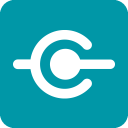 Color Key:
Full load, in place upgrade
Migration (requires a database move)
Full load, 
No upgrade
Product is activated using UNIFI licenses (waters_connect licenses cannot be used to activate UNIFI)
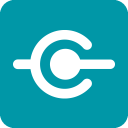 Migration: UNIFI to 
waters_connect base kit with UNIFI 3.1.0
Product is activated using wc licenses (UNIFI licenses cannot be used to activate wc)
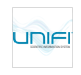 wc/UNIFI 1.9.13

RN 
waters_connect Platform 200831
Waters_connect service 4.0.0
LND 1.6.1
UNIFI 1.9.13
Public API 1.10.0
Hub Server 2.0.0
wc Hub 2.0.0
Administration Server 1.6.0
wc Administration 1.6.0
LC Driver Pack 2020 Release 1 Link
 Xevo G2-XS 4.0
Vion IMS QTof 4.0
BioAccord
ACQUITY RDA 2.1

Install Guide for WS and Network
 Major release

Unsupported Instruments:
• Japanese and Chinese localization 
• Xevo G2-S QTof /Tof
• Xevo G2 QTof /Tof
• Xevo TQ-S 
• Xevo TQD 
• Xevo TQ MS 
• ACQUITY M-Class
• APGC

Win 10  Pro 1909 or Enterprise LTSB 1607 (64 bit)
Windows Server 2016 (64 bit)
wc/UNIFI 2.1.2

Info page
Xevo G2-XS 4.1.0
BioAccord/RDa 3.0.0
Vion IMS QTof 4.1.0
LC DP 2021 R1
 
Install Guide 
Major release

Win 10 Enterprise LTSB 1607 (64 bit) or
Windows 10 Pro 20H2
Windows Server 2016 Std
wc/UNIFI 3.0.0

Info page
Xevo G3
Xevo G2-XS 4.1.0
BioAccord/RDa 3.0.0
Vion IMS QTof 4.1.0
LC DP 2021 R1
 
Install Guide 
Major release

Win 10 Enterprise LTSB 1607 (64 bit) or
Windows 10 Pro 20H2
Windows Server 2019 Std
UNIFI 1.9.4 or UNIFI 1.9.4 HF1
Tof
wc 3.1.0

Info page
Xevo G2-XS 4.2.0
BioAccord 3.1.0
Vion IMS QTof 4.2.0
Xevo TQ-Absolute
Xevot TQ-XS
Xevo TQ-S micro
Xevo TQ-S cronos
LC DP 2022 R1

Win 10 Enterprise LTSC 2021 (21H2) or
Windows 10 Pro 21H2
Windows Server 2019 Std
wc 3.2.0

Info page
Xevo G2-XS 4.4.0
BioAccord 3.3.0
Vion IMS QTof (not supported)
Xevo TQ-Absolute 1.4.0
Xevot TQ-XS 1.4.0
Xevo TQ-S micro 1.4.0
Xevo TQ-S cronos 1.4.0
LC DP 2023 R2

Win 10 Enterprise LTSC 2021 (21H2) or
Windows 10 Pro 22H2
Windows Server 2019 Std
wc/UNIFI 2.1.1

Info page
Xevo G2-XS-XS 1.0.0
Xevo TQ-S micro 1.0.0
Xevo TQ-S cronos 1.0.0
LC DP 2021 R1
 
Install Guide 
Major release

Win 10 Enterprise LTSB 1607 (64 bit) or
Windows 10 Pro 20H2
No server
Color Key:
Full load, in place upgrade
MS Quan
Migration (requires a database move)
Full load, 
No upgrade
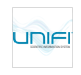 UNIFI and waters_connect/UNIFI
Upgrade/Migration Pathways
Color Key:
Full load, in place upgrade
UNIFI 1.6
UNIFI 1.6.1
Patch
UNIFI 1.7
Migration (requires a database move)
UNIFI 1.7.1 or 1.7.1 B
Full load, 
No upgrade
UNIFI 1.8.0
UNIFI 1.8.1
UNIFI 1.8.2
UNIFI 1.9.2
UNIFI 1.9.3
Win 7 Pro SP1 (64 bit)
Windows Server 2008 R2 SP1 (64 bit)
UNIFI 1.9.4
Win 7 Pro or Enterprise SP1 (64 bit) 
Windows Server 2012 R2 (64 bit)
UNIFI 1.9.4 HF1
Win 7 or Win 10  Pro or Enterprise SP1 (64 bit)
Windows Server 2012 R2 (64 bit)
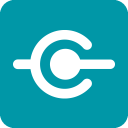 Product is activated using UNIFI licenses (waters_connect licenses cannot be used to activate UNIFI)
Color Key:
waters_connect/UNIFI
Upgrade/Migration Pathways
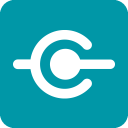 Full load, in place upgrade
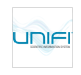 Patch
UNIFI 1.9.4
Migration (requires a database move)
wc/UNIFI 2.1.1
UNIFI 1.9.4 HF1
Full load, 
No upgrade
wc/UNIFI 1.9.9
Win 7 or Win 10  Pro or Enterprise SP1 (64 bit)
Windows Server 2012 R2 (64 bit)
wc/UNIFI 1.9.12
Win 10  Pro 1909 or Enterprise LTSB 1607 (64 bit)
Windows Server 2016 (64 bit), Win 10 20H2 for client only
wc/UNIFI 1.9.13
Win 10  Enterprise LTSB 1607 (64 bit) or
Win 10 Pro ver 20H2 English (US) only
wc/UNIFI 2.1.2
Win 10  Enterprise LTSB 1607 (64 bit) or
Win 10 Pro ver 20H2 English (US) only
Windows Server 2019 Std
wc/UNIFI 3.0.0
Win 10  Enterprise LTSC 2021 (ver 21H2) or
Win 10 Pro ver 22H2 English (US) or Japanese
Windows Server 2019 Std English (US) or Japanese
wc 3.1.0
wc 3.2.0
wc/UNIFI 1.9.12 and greater is activated using wc licenses (UNIFI licenses cannot be used to activate wc)